Gemeinschaftsschule
Gemeinsam länger lernen
Gemeinschaftsschule im Freistaat Sachsen
Schulversuch „Schulen mit besonderem pädagogischen Profil/Gemeinschaftsschulen“ vom Schuljahr 2006/2007 bis zum Schuljahr 2015/16
Gründung des Vereins „Gemeinsam länger lernen in Sachsen e.V.“ im Jahr 2014 
Übergabe eines mit 50.120 bestätigten Unterschriften unterstützten Volksantrages an den Sächsischen Landtag im August 2019 
Koalition aus SPD, CDU und BÜNDNIS 90/DIE GRÜNEN bekennt sich 2019 im Koalitionsvertrag zur Gemeinschaftsschule
Gesetz vom 15. Juli 2020 zur Einführung der Gemeinschaftsschule im Freistaat Sachsen
Inkrafttreten der Schulordnung für die Schulart Gemeinschaftsschule  – SOGES – zum 1. August 2021
2
|  1. Gemeinschaftsschultag  | 26.11.2022  |  SMK
Gemeinschaftsschule in der Bundesrepublik Deutschland
Vereinbarung der Kultusministerkonferenz über die Schularten und Bildungsgänge im Sekundarbereich I
Struktur des Schulwesens im Sekundarbereich I (Jahrgangsstufen 5/7 bis 9/10): 
nach der gemeinsamen vierjährigen Grundschule (in zwei Ländern sechsjährig) Organisation der Bildungsgänge in unterschiedlichen Schularten 
Gemeinschaftsschule in folgenden Ländern: 	
Baden-Württemberg (seit 2012)
Berlin (seit 2018, vorher ab 2008/2009 Pilotprojekt)
Saarland (seit 2012)
Sachsen-Anhalt (seit 2013)
Schleswig-Holstein (seit 2007)
Thüringen (seit 2010)
Sachsen (seit 2020)
3
|  1. Gemeinschaftsschultag  | 26.11.2022  |  SMK
Strukturell-inhaltlicher Klärungsbedarf
Institutionalisierung (Primarstufe, Sekundarstufen, Schulträgerschaft)
Rechtssicherheit (Abschlüsse, Berechtigungen)
inhaltlich-normative Vorgaben (Bildungsstandards, Lehrpläne, Stundentafeln)
leistungsdifferenzierender Unterricht (Anforderungsniveaus, Individualisierung)

Schulgemeinschaft (Schulprogramm, Schulbetrieb)
Außenverhältnis (Neueinrichtung, Schulartänderung)
4
|  1. Gemeinschaftsschultag  | 26.11.2022  |  SMK
Leitfaden zur Einrichtung von Gemeinschaftsschulen
Schulgesetz und SOGES als rechtlicher Rahmen zur Ausgestaltung von Gemeinschaftsschulen, der standortbezogen mit pädagogischer Kreativität zu füllen ist
Leitfaden mit Hinweisen zur Einrichtung von Gemeinschaftsschulen und Unterstützung bei der Auslegung der Schulordnung:
rechtliche und organisatorische Rahmenbedingungen (u.a. rechtliche Grundlagen, Voraussetzungen für die Einrichtung einer Gemeinschaftsschule, Antragsunterlagen, Schulnetzplanung, Anmeldung, personelle Voraussetzungen)
Schulprogramm (Bildungsstandards, Lehrpläne, Stundentafeln, Formen und Methoden gemeinsamen Lernens, Leistungsermittlung und Leistungsbewertung, leistungs-differenzierender Unterricht, individuelle Förderung, Inklusion, Kooperationen u.a. mit Hort)
Fortschreibung auf der Grundlage gewonnener Erfahrungen
5
|  1. Gemeinschaftsschultag  | 26.11.2022  |  SMK
Rechtliche Grundlagen
Die Gemeinschaftsschule umfasst die Klassenstufen 1 bis 10 sowie die Jahrgangs-stufen 11 und 12. (§ 7a Absatz 1 Satz 2 SächsSchulG)
Eine Gemeinschaftsschule kann auch die Klassenstufen 5 bis 10 sowie die Jahrgangsstufen 11 und 12 umfassen und gewährleistet das für die Primarstufe erforderliche Angebot durch Kooperation mit mindestens einer Grundschule. (§7a Absatz 3 SächsSchulG)
Die Schüler können an der Gemeinschaftsschule den Hauptschulabschluss, den qualifizierenden Hauptschulabschluss, den Realschulabschluss bzw. die allgemeine Hochschulreife erwerben. (§7a Absatz 1 Satz 3 SächsSchulG)
6
|  1. Gemeinschaftsschultag  | 26.11.2022  |  SMK
Einrichtung
Die Einrichtung einer Gemeinschaftsschule ist entweder 
neu auf Beschluss des Schulträgers oder
durch Schulartänderung bereits bestehender Grundschulen, Oberschulen und Gymnasien auf Beschluss der jeweiligen Schulkonferenz im Einvernehmen mit der Lehrerkonferenz und dem Schulträger möglich. (§7a Absatz 4 Satz 1 SächsSchulG)
Bei Neueinrichtung: Beschluss des Schulträgers bedarf der Zustimmung der obersten Schulaufsichtsbehörde (§ 24 Absatz 1 SächsSchulG)
Bei Schulartänderung: Einvernehmen mit dem Schulträger und Zustimmung der obersten Schulaufsichtsbehörde notwendig (bei mehreren Schulträgern Einvernehmen aller und Klärung der künftigen Schulträgerschaft), Anhörung benachbarter Schulträger
7
|  1. Gemeinschaftsschultag  | 26.11.2022  |  SMK
Schulbezirksregelungen
Schulbezirksbindung gilt nicht für Kinder, welche die Primarstufe einer Gemeinschafts-schule besuchen (§ 25 Absatz 5 SächsSchulG)
Bei Einrichtung einer Gemeinschaftsschule in Kooperation mit einer oder mehreren Grundschulen: 
kooperierende Grundschule behält ihren Status als Schulart Grundschule mit Schulbezirksbindung und wird zugleich kooperierender Teil einer Gemeinschaftsschule
weiterhin Geltung der Regelungen des § 25 Sächsisches Schulgesetz zum Schulbezirk bei kooperierenden Grundschulen, da diese eigenständig bleiben
8
|  1. Gemeinschaftsschultag  | 26.11.2022  |  SMK
Kooperation mit Grundschulen und Hort
Zusammenarbeit mit mindestens einer kooperierenden Grundschule in räumlicher Nähe 
Kooperationsvereinbarung:
insbesondere Regelungen für den Übergang zur Gemeinschaftsschule (Dabei kann vereinbart werden, dass Schülerinnen und Schüler der kooperierenden Grundschule(n) bei Kapazitätsengpässen vorrangig berücksichtigt werden.)
Entscheidung über die Kooperationsvereinbarung durch die jeweilige Schulkonferenz der beteiligten Schulen auf Vorschlag der jeweiligen Gesamtlehrerkonferenz
Zusammenarbeit mit Hort 
Hort als verlässliches, freiwilliges Bildungs- und Betreuungsangebot
Verbindlichkeit des  Zusammenwirkens von Grundschule und Hort im Sinne eines ganztägigen Bildungsangebotes(§ 5 Absatz 4 und § 35 b Absatz 2 Satz 3 SächsSchulG)
9
|  1. Gemeinschaftsschultag  | 26.11.2022  |  SMK
Anmeldung an einer Gemeinschaftsschule
Anmeldung für die Klassenstufe 1 an einer Gemeinschaftsschule bzw. an der mit ihr kooperierenden Grundschule(n) bei Vollendung des sechsten Lebensjahrs bis zum 30. Juni des folgenden Kalenderjahres
Im Anschluss an die Grundschule nach Abschluss der Klassenstufe 4:
Es bedarf keiner Bildungsempfehlung zur Anmeldung in die Klassenstufe 5 einer Gemeinschaftsschule.
Vorrang haben Schülerinnen und Schüler der kooperierenden Grundschule(n).
Für Kinder, die nach Abschluss der Klassenstufe 4 der Gemeinschaftsschule auf eine Oberschule, einschließlich Oberschule+, oder ein Gymnasium wechseln wollen, gelten die Aufnahmevorschriften der jeweiligen Schulart.
10
|  1. Gemeinschaftsschultag  | 26.11.2022  |  SMK
Mindestschülerzahl und Mindestzügigkeit
Zügigkeitsfestlegungen:
in Klassenstufe 5 mindestens vierzügig (§4a Absatz 3 Satz 2 SächsSchulG)
im ländlichen Raum außerhalb von Oberzentren in der Klassenstufe 5 in höchstens zwei aufeinanderfolgenden Schuljahren auch dreizügig möglich, bei Fortführung in den nachfolgenden Klassen- und Jahrgangsstufen (§ 4b Absatz 3a SächsSchulG) 
keine Zügigkeitsfestlegung für die anderen Klassenstufen
Mindestschülerzahl (mit Ausnahme der Klassen einer kooperierenden Grundschule):
20 Schüler pro Klasse (§4a Absatz 1 Nummer 3a SächsSchulG)
Darlegung des Erreichens von Mindestschülerzahl und Mindestzügigkeit für einen Zeitraum von 5 bis 10 Jahren (mittel- und langfristige Bedarfsprognose,§ 5 Absatz 1 und 2 SächsSchulnetzplanungsVO) bei Einrichtung
11
|  1. Gemeinschaftsschultag  | 26.11.2022  |  SMK
Schulprogramm - rechtliche Grundlage
Zur Erfüllung des Erziehungs- und Bildungsauftrages im Rahmen der zur Verfügung stehenden Ressourcen legt jede Schule in einem Schulprogramm die pädagogischen, didaktischen und schulorganisatorischen Grundsätze fest.(§3a Abs.1 SächsSchulG)
Der Schulträger hat bei der Einrichtung der Gemeinschaftsschule zur Erteilung der Zustimmung durch die oberste Schulaufsichtsbehörde ein Schulprogramm gemäß § 3a Absatz 1 SächsSchulG vorzulegen. (§7a Absatz 5 SächsSchulG)
Festlegung der zu erreichenden Bildungs- und Erziehungsziele sowie der Formen und Methoden gemeinsamen Lernens in einer vielfältig zusammengesetzten Schülerschaft
Sicherstellung des Erreichens der Ziele der für die jeweilige Schulstufe geltenden Lehrpläne der GS, der OS und des GY
Darstellung von Abweichungen von den entsprechenden Stundentafeln
Beschreibung der Entwicklung der jeweiligen Schule zur Gemeinschaftsschule bei Schulartänderung
12
|  1. Gemeinschaftsschultag  | 26.11.2022  |  SMK
Schulprogramm - Bildungsstandards und Lehrpläne
Grundlage für Unterricht und Erziehung sind die sächsischen Lehrpläne und die von der KMK verabschiedeten bundesweit geltenden Bildungsstandards
Planung und Gestaltung des Unterrichts auf der Grundlage der sächsischen Lehrpläne in eigener Verantwortung
Beschreibung und Begründung von Abweichungen
Sicherstellung des Erreichens der Ziele der für die jeweilige Schulstufe geltenden Lehrpläne der Grundschule, der Oberschule und des Gymnasiums (§ 7a Absatz 5 Satz 3 SächsSchulG)
Absicherung der erfolgreichen Teilnahme an Abschluss- und Abiturprüfungen
13
|  1. Gemeinschaftsschultag  | 26.11.2022  |  SMK
Schulprogramm - Stundentafeln
Grundlage für die Erteilung des Unterrichts an allen Gemeinschaftsschulen 
Lehrpläne und Stundentafeln der Grundschule, der Oberschule und des Gymnasiums
Gestaltung der Stundentafel in einem bestimmten Rahmen in Eigenverantwortung der Schule
Möglichkeit der Abweichung von den Stundentafeln
Aussagen zur Anwendung bzw. Ausgestaltung der Stundentafeln
Darstellung der Abweichungen
Lernziele und Lerninhalte der Lehrpläne müssen mit den Stundentafeln klassenstufenbezogen bzw. jahrgangsbezogen umsetzbar sein
Für Schülerinnen und Schüler, die die allgemeine Hochschulreife anstreben, ist ein Gesamtstundenvolumen von mindestens 265 Jahreswochenstunden ab der Klassen-stufe 5 bis zur Jahrgangsstufe 12 zu gewährleisten.
14
|  1. Gemeinschaftsschultag  | 26.11.2022  |  SMK
Schulprogramm - Binnendifferenzierung
individuelle Förderung der Lernenden entsprechend ihrer Leistungsmöglichkeiten, Begabungen und Bildungsabsichten im vorwiegend binnendifferenzierten Unterricht (§ 7a Absatz 2 Satz 1 SächsSchulG) 
Binnendifferenzierung (innere Differenzierung) als Instrument individueller Förderung
Förderung einzelner Lernender innerhalb einer bestehenden Lerngruppe (z. B. Schulklasse oder klassenstufenübergreifende Gruppe) durch unterschiedliche Lernangebote oder besondere Lernformen und Lernarrangement
Ziel: Schülerinnen und Schüler zum angestrebten und jeweils höchstmöglichen schulischen Abschluss führen
15
|  1. Gemeinschaftsschultag  | 26.11.2022  |  SMK
Schulprogramm - leistungsdifferenzierender Unterricht
spätestens ab Klassenstufe 7 abweichende, differierende Lehrplaninhalte der einzelnen Bildungsgänge
Vorgaben der Kultusministerkonferenz zum Erwerb der Allgemeinen Hochschulreife
Nachweis von mindestens 265 Jahreswochenstunden ab der Klassenstufe 5 auf gymnasialem Anforderungsniveau
Beginn der Unterrichtung auf gymnasialen Anforderungsniveau mindestens im Fach Mathematik und in der ersten Fremdsprache in der Jahrgangsstufe 7
Unterricht in der zweiten Fremdsprache ab der Klassenstufe 6 auf gymnasialen Anforderungsniveau
Erfordernis der Ausweisung eines Anforderungsniveaus bei Schulwechsel
16
|  1. Gemeinschaftsschultag  | 26.11.2022  |  SMK
Schulprogramm - leistungsdifferenzierender Unterricht
Aussagen zur pädagogischen und organisatorischen Umsetzung des leistungs-differenzierenden Unterrichts im pädagogischen Konzept der Schule
Unterricht in unterschiedlichen lehrplanbezogenen Anforderungsniveaus (Hauptschul-anforderungsniveau, Realschulanforderungsniveau, gymnasiales Anforderungsniveau) ab Klassenstufe 7 in ausgewählten Fächern (Differenzierungsfächer) 
gymnasiales Anforderungsniveau: in Deutsch, Mathematik, Englisch, Biologie, Physik, Chemie und in der zweiten Fremdsprache Unterricht ausschließlich nach den Lehrplänen des Gymnasiums 
Realschulanforderungsniveau: in Deutsch, Mathematik, Englisch, Physik und Chemie Unterricht mindestens nach den Lehrplänen des Realschulbildungsganges
Entscheidung über weitere Fächer durch die jeweilige Schule
17
|  1. Gemeinschaftsschultag  | 26.11.2022  |  SMK
Schulprogramm - Anforderungsniveaus
Zuordnung zu den Anforderungsniveaus in den Differenzierungsfächern bedeutet:
keine Einordnung in Bildungsgänge 
keine Auflösung des Klassenverbandes und separate Unterrichtung in verschiedenen Gruppen im Sinne einer äußeren Differenzierung
weiterhin gemeinsame binnendifferenzierte Unterrichtung auf verschiedenen Anforderungsniveaus
individuelle Förderung auf dem jeweiligen lehrplanbezogenen Anforderungsniveau 
Entscheidung der Eltern zur erstmaligen Zuordnung zu einem Anforderungsniveau in den Differenzierungsfächern zu Beginn des zweiten Schulhalbjahres der Klassenstufe 6 auf Empfehlung der Klassenkonferenz und nach Beratung durch die Schule
Änderung der Zuordnung jeweils zum Schulhalbjahr und zum Schuljahresende durch Entscheidung der Klassenkonferenz und nach Beratungsgespräch mit den Eltern möglich
18
|  1. Gemeinschaftsschultag  | 26.11.2022  |  SMK
Schulprogramm - Inklusion
Heterogenität der Schülerinnen und Schüler an der Gemeinschaftsschule als grundsätzliche Herausforderung
Lernzieldifferente Unterrichtung ist in der Sekundarstufe I möglich, d. h. Schülerinnen und Schüler mit sonderpädagogischem Förderbedarf können auch dann in der SEK I der Gemeinschaftsschule beschult werden, wenn sie andere als deren Abschlüsse anstreben. ( 4c Absatz 5 Satz 2 SächsSchulG), 
Planung und Umsetzung entsprechender Förderangebote im gemeinsamen Unterricht 
keine Differenzierung nach Klassenstufen 
Grundlage: Entwicklungspläne, Förderpläne und Bildungsvereinbarungen
19
|  1. Gemeinschaftsschultag  | 26.11.2022  |  SMK
Schulwechsel
Schülerinnen und Schüler der Gemeinschaftsschule 
können an eine Schule einer anderen Schulart wechseln. Der Wechsel richtet sich nach den Vorschriften der jeweiligen Schulart.
erhalten auf Antrag der Eltern eine Bildungsempfehlung, wenn sie nach Abschluss der Klassenstufe 4 auf eine Oberschule oder ein Gymnasium wechseln wollen. 
bekommen für den Wechsel an eine andere Schule die Noten in den einzelnen Fächern auf dem jeweils besuchten Anforderungsniveau ausgewiesen.
20
|  1. Gemeinschaftsschultag  | 26.11.2022  |  SMK
Schulleitung
Beachtung von Altersstufen und Schnittstellen
Besonderheiten Grundschule, Oberschule bzw. Gymnasium
Verbindung der Primarstufe mit der Sekundarstufe I 
Verbindung der Sekundarstufe I mit der gymnasialen Oberstufe 
Anschlussorientierung
Voraussetzung: grundständige Lehramtsausbildung (§ 41 SächsSchulG)
ein Mitglied der Schulleitung mit Voraussetzungen Grundschule/Oberschule 
ein Mitglied der Schulleitung mit Voraussetzung Gymnasium
Erweiterung mit Fachleiter und Oberstufenberater
21
|  1. Gemeinschaftsschultag  | 26.11.2022  |  SMK
Vielen Dank für die Aufmerksamkeit!
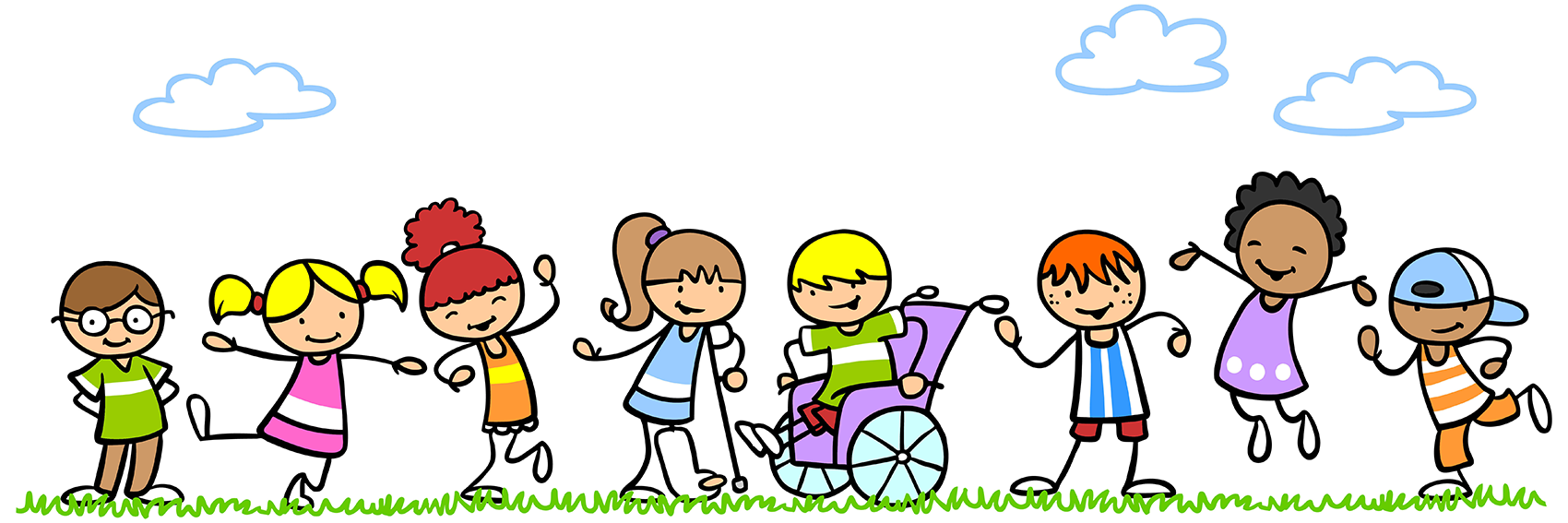 22
|  1. Gemeinschaftsschultag  | 26.11.2022  |  SMK